Jolly Phonics 1
Tricky Words
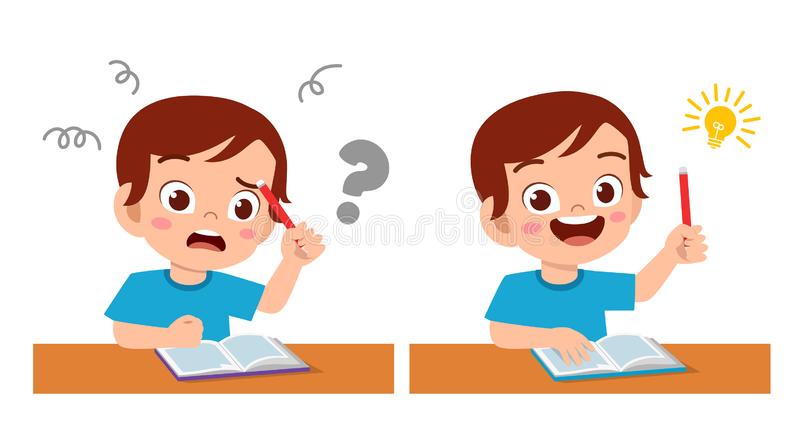 Let’s review some words together!
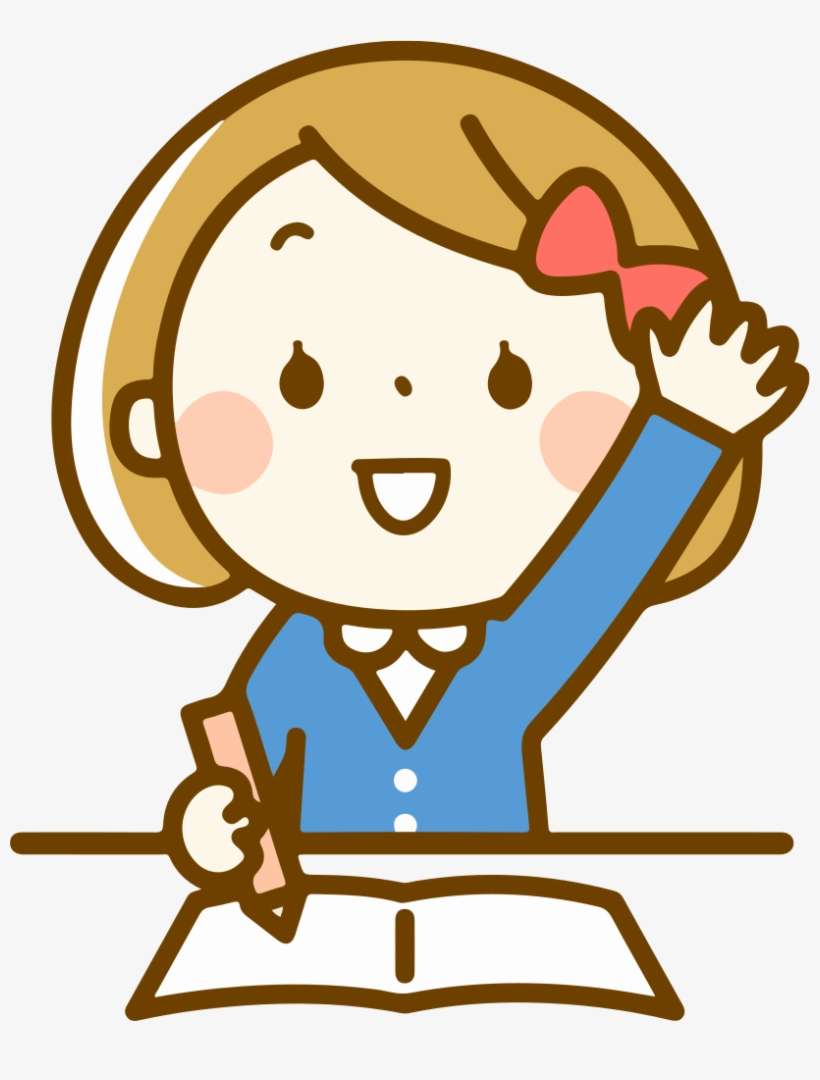 I
the
he
she
me
we
be
was
where
to
do
are
all
Great job!
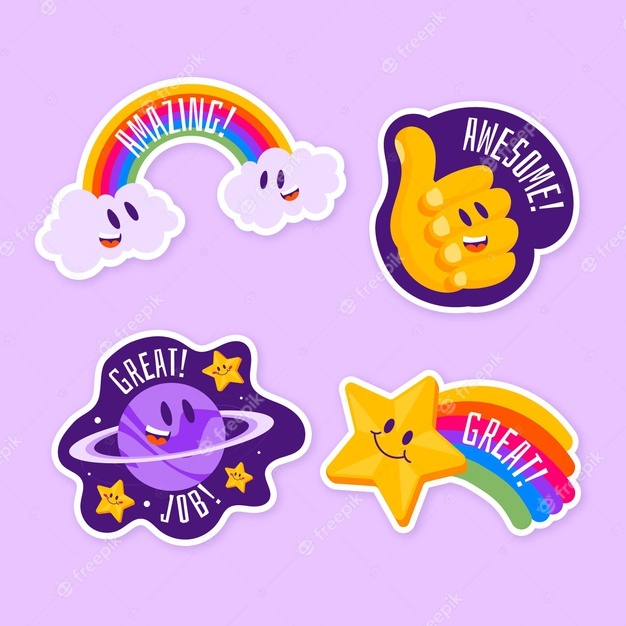